The Vision We Learnat the Cross
Psalm 119:15-18
15  I will meditate on Your precepts, And contemplate Your ways. 
  16  I will delight myself in Your statutes; I will not forget Your word. 
  17  Deal bountifully with Your servant, That I may live and keep Your word. 
  18  Open my eyes, that I may see Wondrous things from Your law. 
					Psalm 119:15-18
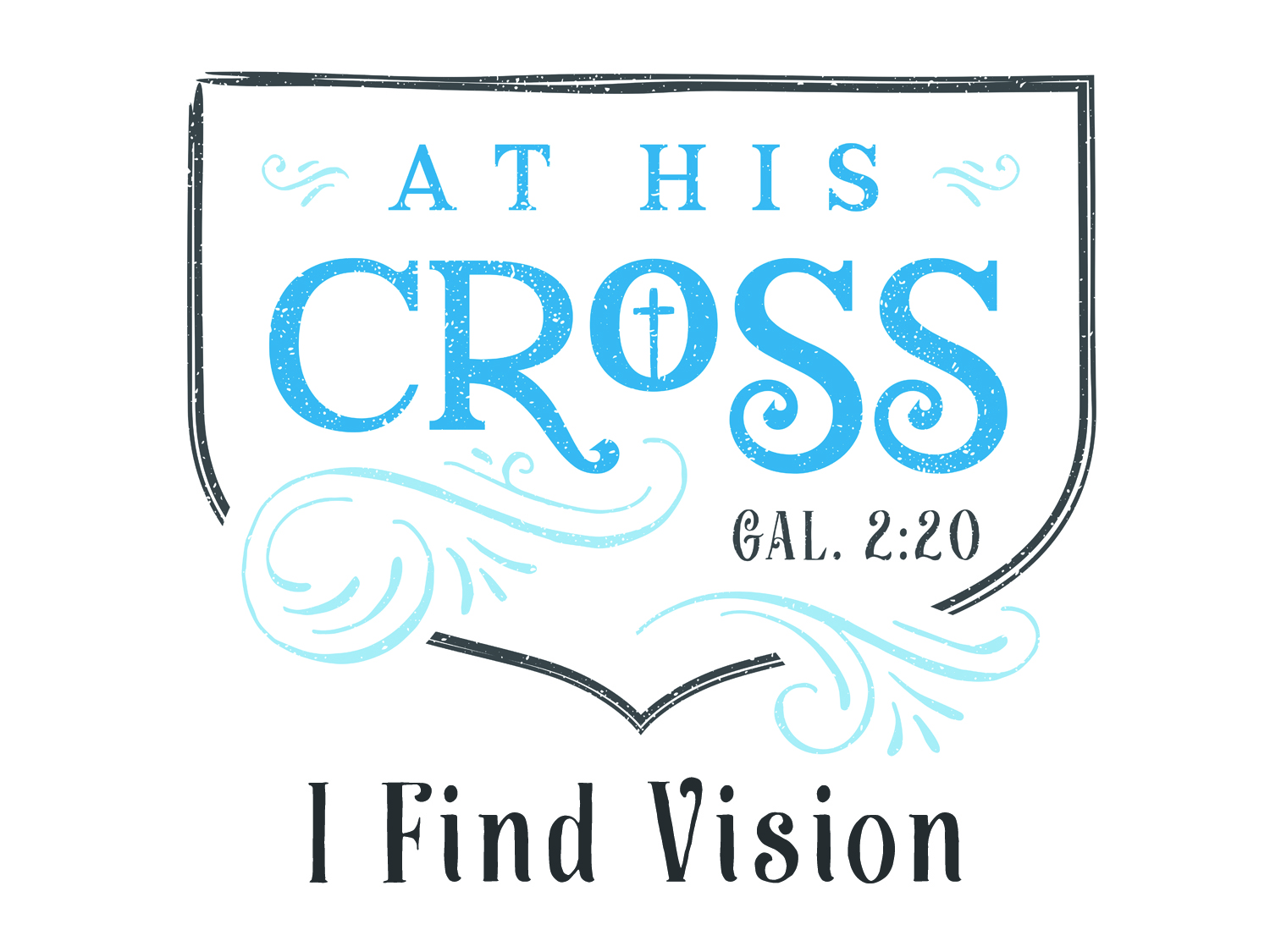 Proverbs  29:18
King James Version
  18  Where there is no vision, the people perish: but he that keepeth the law, happy is he. 

New King James Version
  18  Where there is no revelation, the people cast off restraint; But happy is he who keeps the law.
Everyone Has a Vision
The world has a vision
The Islamic world
The Criminal world
The American dream
The Materialist view of the world
The Biblical vision as learned at the cross
The vision of the church, of Palm Beach Lakes
The vision of your home
The vision of your place in God’s eternal plan
Your Vision of Palm Beach Lakes
Divinely planned and established
When sin enters the world in Genesis chapter 2 . . .
God  “heads” out for Acts chapter 2
Tragically men have altered His eternal plan
Your Vision of Palm Beach Lakes
Divinely planned and established
Divinely directed and obedient to Him
Matt. 28:19-20: “Observe all things I command you”
Col. 3:17: “Do all in the name of the Lord”
Obedience shows fulfilment of the greatest command
Your Vision of Palm Beach Lakes
Divinely planned and established
Divinely directed and obedient to Him
Divinely focused on the work He gives us
So different from view most have of what church is
Threefold mission: Benevolence, Edification, Evangelism
The most important parable: the sower:  Mark 4:13
PBL sows the seed  to all the world:
To lead the lost to Jesus
To present every man perfect before Christ—Col. 1:28
Your Vision of Your Home
Divinely planned and established
The tragic vision the world has for the home
Genesis chapter two is historical, not a myth
Abraham understood God’s view of home: Gen. 18:19 
Moses described God’s view of the home: Deut. 6
Paul shows parallel of man/woman & Christ/church
Your Vision of Your Home
Divinely planned and established
Divinely directed and obedient to Him
Home is place of spiritual growth for every member
Responsibility of husband to lead the home
Responsibility of parents to direct the children
Most church leaders come from Christian homes
Your Vision of Your Home
Divinely planned and established
Divinely directed and obedient to Him
Divinely revealed by God, what is your view
We cannot “drift in the current” of American view
We must go against the  culture
What changes do you need to make today?
Becoming Part of Heaven's Vision  
Believe				John 3:16
  Repent				Acts 17:30
  Confess Faith			Rom. 10:10
  Be Baptized Into Him	Gal. 3:27
Added to His church, His body, His kingdom 
  Be Faithful until death	Rev. 2:10